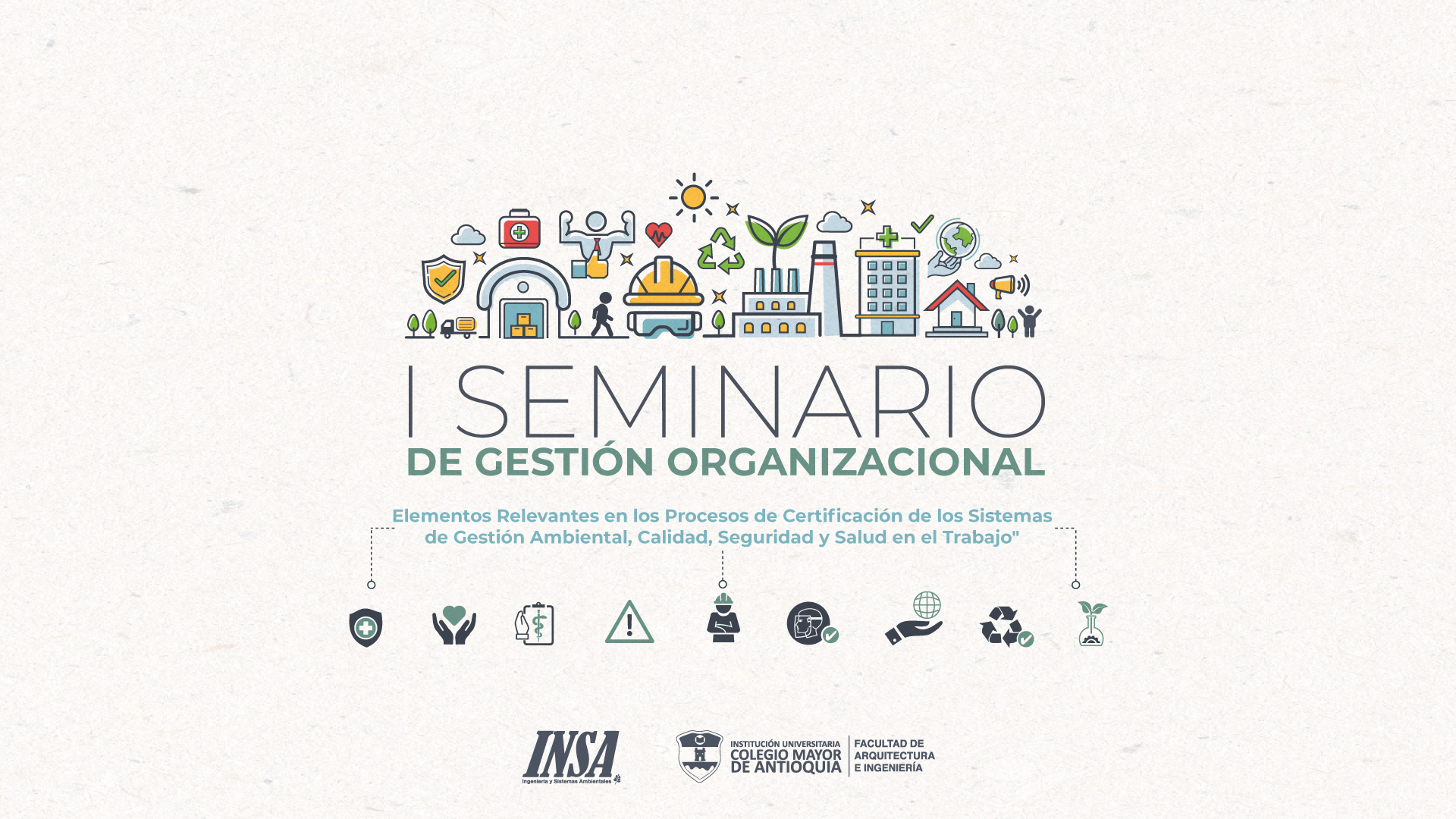 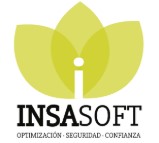 Somos la mejor herramienta para la administración de sus sistemas de gestión.
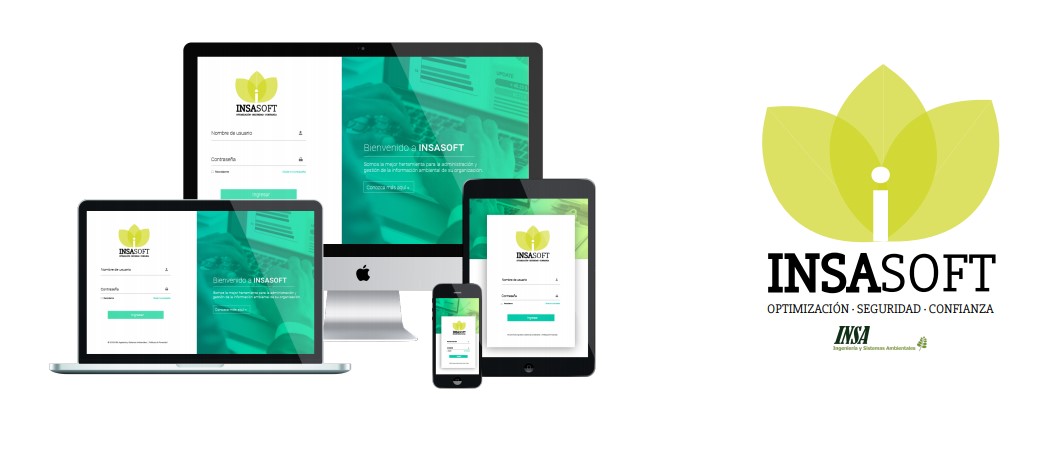 Módulos del software
Principales características
¿Preguntas?
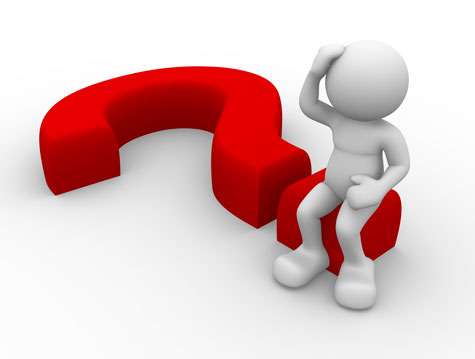 Contactos
DANIEL GUARÍN
daniel.guarin@ingenieriaysistemasambientales.com
317-641-93-93

JESÚS ESTRADA
jesus.estrada@ingenieriaysistemasambientales.com
313-281-24-43

www.ingenieriaysistemasambientales.com 
insasoft@ingenieriaysistemasambientales.com
Teléfono: 501-80-69
Dirección: Cra 43ª N° 19-03 Oficina 9710 Edificio Block Centro Empresarial.